ANARCOFEMINISMOPARA EL SIGLO XXI
Formación
C.G.T.

Viki Criado
¿DE DONDE VENIMOS?
ANARCOFEMINISMO
LUCHAR CONTRA TODA DISCRIMINACIÓN POR RAZONES DE SEXO O GÉNERO CON MÉTODOS Y VALORES ANARQUISTAS.


PLANTEAR UNA ALTERNATIVA SOCIAL AL SISTEMA ACTUAL IMPUESTO POR EL CAPITALISMO Y EL PATRIARCADO
FUNDAMENTOS ANARQUISTAS
ASAMBLEARISMO: TODO EL PODER DE DECISIÓN A LA ASAMBLEA, DEMOCRACIA DIRECTA
APOYO MUTUO: COOPERACIÓN, RECIPROCIDAD Y TRABAJO EN EQUIPO
ACCIÓN DIRECTA: RESPUESTA ACORDADA A SITUACIONES CONCRETAS SIN INTERMEDIARIOS 
AUTOGESTIÓN: TODXS TENEMOS LA CAPACIDAD DE ORGANIZAR NUESTRA VIDA
LOUISE MICHEL
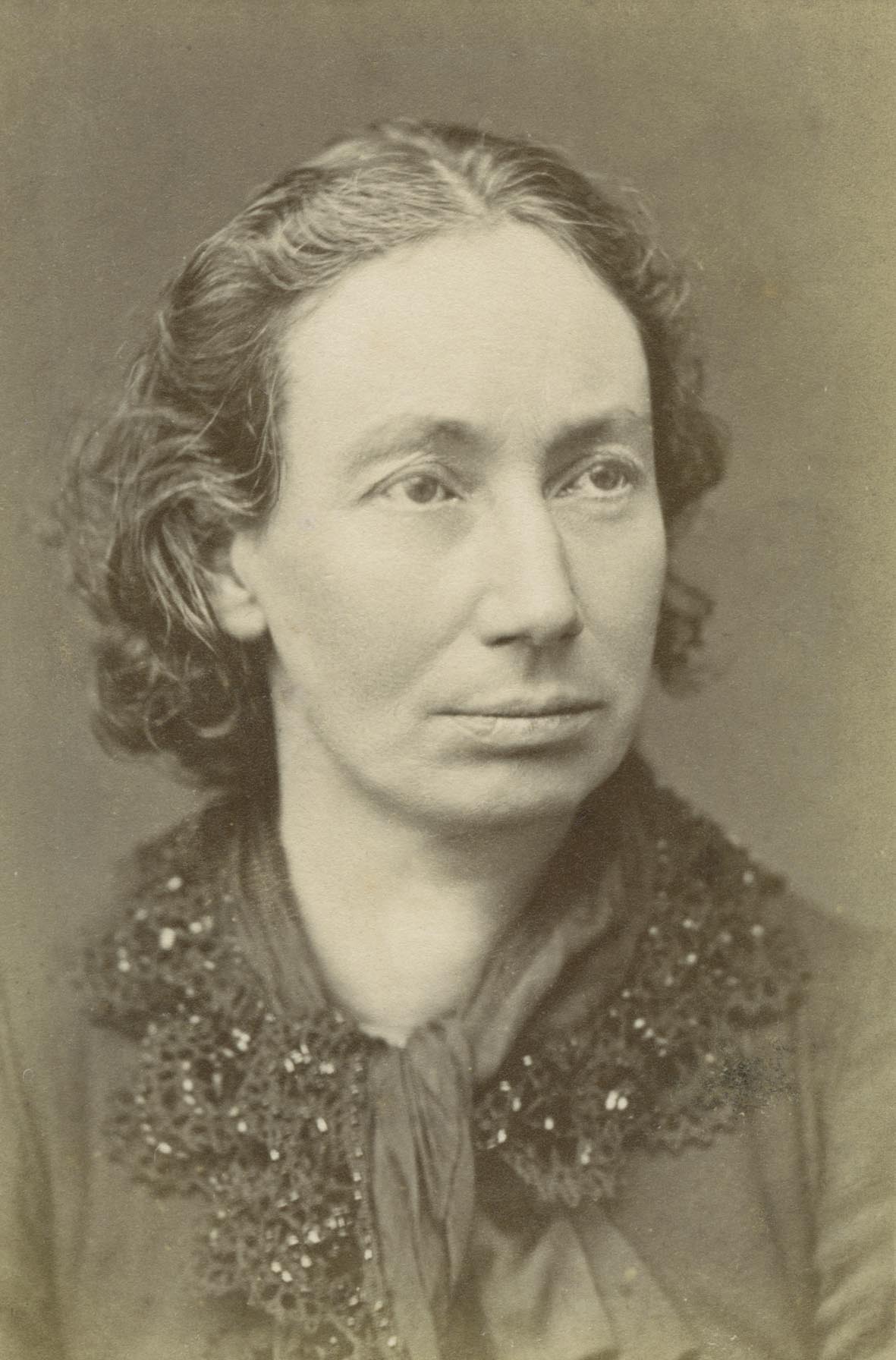 EMMA GOLDMAN
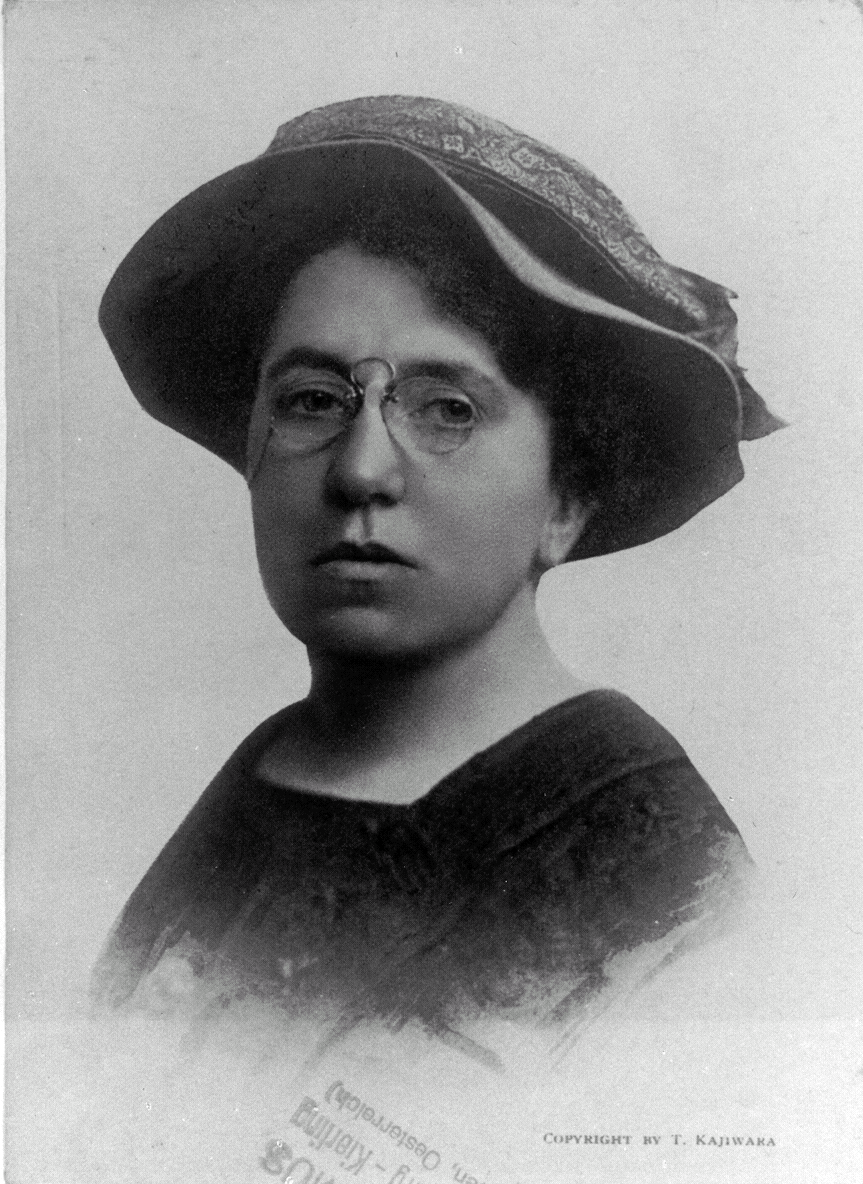 VIRGINIA BOLTEN
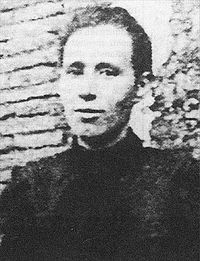 TERESA CLARAMUNT
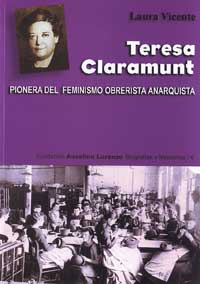 MUJERES LIBRES
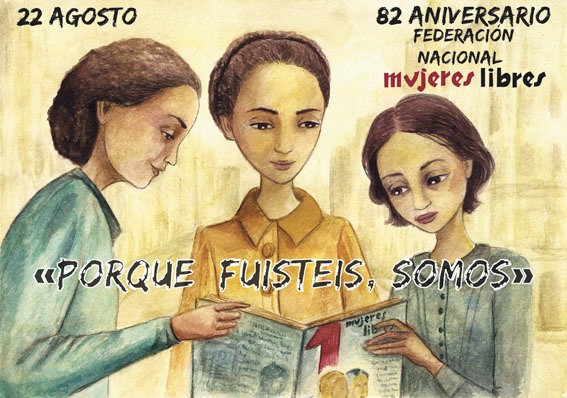 TEMAS QUE NOS PREOCUPAN
DECIDIR SOBRE NUESTRO CUERPO
FIN DE LA VIOLENCIA MACHISTA
FIN DE LA EXPLOTACIÓN SEXUAL
ACABAR CON LA BRECHA SALARIAL
REPARTO JUSTO Y RECONOCIMIENTO DE LOS TRABAJOS DE CUIDADOS
VISIBILIZAR LOS LOGROS DE LAS MUJERES QUE NOS PRECEDIERON
TACTICAS Y ESTRATEGIAS
REDES DE GRUPOS DE MUJERES

SORORIDAD

HECHOS NO SOLO PALABRAS

IMPLICAR A TODA LA SOCIEDAD
Y AHORA ¿QUÉ?
MUJERES: Diversidad, clase, raza, y más

Hombres, ¿Mujeres y hombres?  ¿y viceversa?

SEXUALIDAD: Amor libre y respeto mutuo

HUMANISMO INTEGRAL: Frente común y revolución individual como primer paso